Seminario Insuficiencia Cardiaca
Dra. Pilar Muñoz B.
Módulo Cardiología, Curso Medicina I 2024
CASO 1
Historia clínica:
Mujer de 68 años, asesora del hogar.
Previamente asintomática de la esfera cardiovascular.
Consulta por cuadro de 4 meses de evolución caracterizado por progresiva dificultad para realizar sus actividades en el trabajo y el hogar porque “se cansa cuando barre y hace la cama”.
Al interrogatorio dirigido refiere que duerme con 3 almohadas porque “se ahoga” y además notó “hinchazón leve de ambas piernas”. No tiene patologías crónicas ni historia familiar de muerte súbita o enfermedad cardíaca.
Antecedentes: tabaquismo 20 cig/día desde los 20 años, sobrepeso y sedentarismo. No bebe alcohol, no consume drogas ni tampoco fármacos en forma crónica.
Pregunta 1
¿Qué otros antecedentes recabaría en la anamnesis?
Examen físico:
PA 110/74 mmHg, FC 82 lpm, SatO2 96% con FiO2 21%.
Glasgow 15, sin focalidad neurológica.
VEC normal con buena perfusión distal.
Pulso venoso yugular normal en nivel y forma. 
Latido apical 5to EII, desplazado hacia línea axilar anterior.
R1 normal, R2 patológicamente desdoblado. Sin R3.
Examen pulmonar con crepitaciones leves bibasales.
Examen abdominal sin hallazgos patológicos.
EEII con leve edema.
Pregunta 2
¿Cuál sería su hipótesis diagnóstica sindromática?
Pregunta 3
¿Qué exámenes iniciales le solicitaría a la paciente?
Electrocardiograma
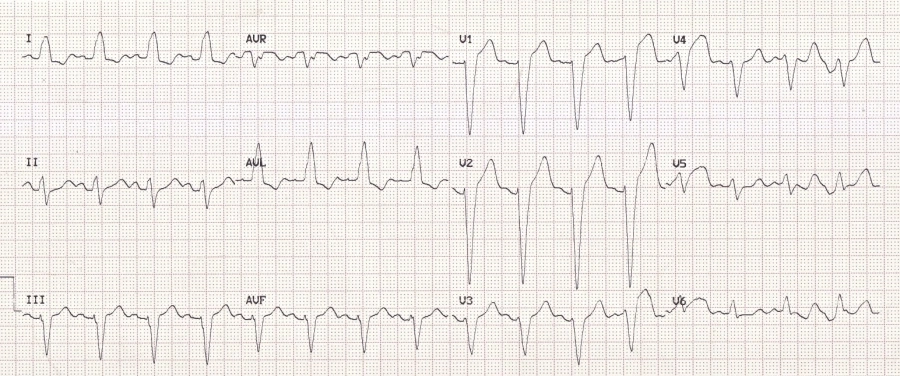 Pregunta 4:
¿Cuál es la interpretación del electrocardiograma? Comente acerca del significado de los hallazgos
Exámenes de laboratorio:
Hto/Hb: 38/12.5 gr/dL
GB: 8700 (fórmula diferencial normal) 
Plaquetas: 246.000
Protrombina y TTPK normales
BUN: 18 / Creatinina: 0.9
Na: 137 / K: 4.2 
Glicemia: 96
Colesterol Total: 185 / HDL: 56 / LDL: 101 / TAG: 148
TSH y T4L normales
BT: 0.9 / FA: 118 / GGT: 32 / GOT: 24 / GPT: 28
Rx de tórax
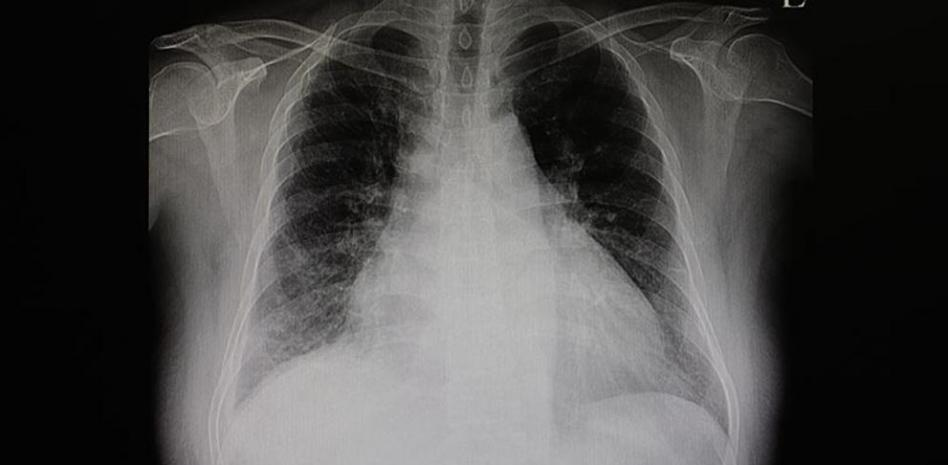 Pregunta 5:
¿Cuál es la interpretación de la Rx. Tórax?
Pregunta 6:
¿Qué otro examen solicitaría a la paciente?
Ecocardiograma: Diástole de VI: 80 mm - FEVI 28% - hipoquinesia global  severa - válvulas cardíacas normales - cav derechas normales – PSAP 38 mmHg.
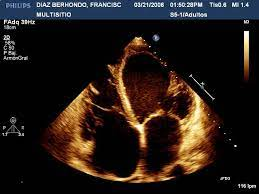 Pregunta 7:
En la etapificación de la insuficiencia cardíaca, ¿en qué estadio evolutivo se encuentra esta paciente?
Pregunta 8:
¿Solicitaría más exámenes al paciente? Justifique
Pregunta 9:
¿Le solicitaría test de esfuerzo a este paciente? Justifique.
La paciente se realizó coronariografía como parte del estudio para descartar la etiología isquémica.

Fue informada como arterias coronarias epicárdicas sin lesiones.
Pregunta 10:
¿Cuál es el diagnóstico multidimensional de IC en este paciente?
Pregunta 11:
¿Cuál es la utilidad de los péptidos natriuréticos en el diagnóstico de IC de este paciente?
Pregunta 12:
¿Cuál sería el tratamiento farmacológico más apropiado para este paciente? Justifique:
Pregunta 13:
¿Qué indicaciones no farmacológicas le daría a esta paciente?
Pregunta 14
Si usted ya logró instaurar completamente la terapia farmacológica de IC en las máximas dosis que tolera la paciente, pero ésta persiste sintomática, ¿qué opción de tratamiento le recomienda?
CASO 2
Historia clínica
Hombre de 54 años, con diagnóstico reciente de IAM con SDST anterior extenso que se trató con PTCA + stent DES a ADA proximal. Destacó ventriculografía con FEVI 48%. Además HTA, dislipidémico y tabáquico activo. 
Evolución post IAM favorable en lo clínico, sin evidencias de complicaciones. Dado de alta hace 2 semanas post IAM en CF 1 y con indicación de ecocardiograma a realizarse en ambulatorio.
Fármacos al alta: enalapril 10 mg c/12 horas VO + carvedilol 6.25 mg c/12 horas VO + AAS 100 mg día VO + clopidogrel 75 mg día VO + atorvastatina 80 mg día VO.
Historia clínica
Acude a su primer control post alta.

Pregunta 1: ¿qué síntomas/signos debiera explorar en la anamnesis?
Historia clínica
Paciente refiere que no se ha sentido bien desde el alta debido a que no puede hacer sus actividades habituales “porque se cansa y le falta el aire”.

Al interrogatorio dirigido refiere CF 3, ortopnea de 2 almohadas, episodios de DPN y edema leve de EEII. Niega angina, síncope y palpitaciones.
Examen físico
PA 160/89 mmHg, FC 90/min, FR: 20 rpm y SatO2: 94% con FiO2 ambiental.
Piel tibia con llene capilar de 2 segundos.
Glasgow 15, sin evidencias de focalidad neurológica.
Yugulares ingurgitadas hasta el ángulo mandibular en 30°, carótidas sin soplos.
RR2T sin soplos.
MP (+) con crépitos en 1/3 inferior de ambos campos pulmonares.
Abdomen sin hallazgos patológicos.
EEII con edema leve.
Pregunta 2
¿Qué diagnóstico sindromático plantearía?
Pregunta 3
¿Qué exámenes iniciales solicitaría?
Electrocardiograma
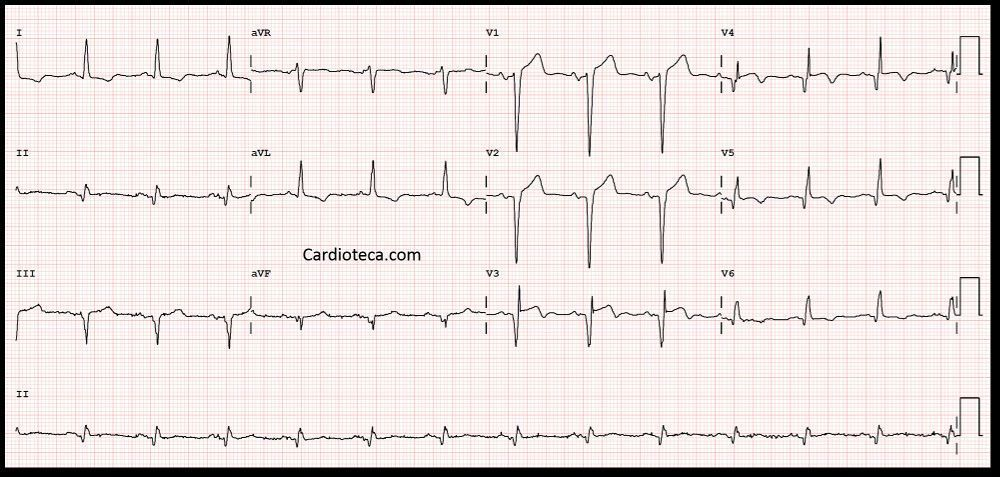 Pregunta 5
¿Cuál es la interpretación del Electrocardiograma?
Rx tórax
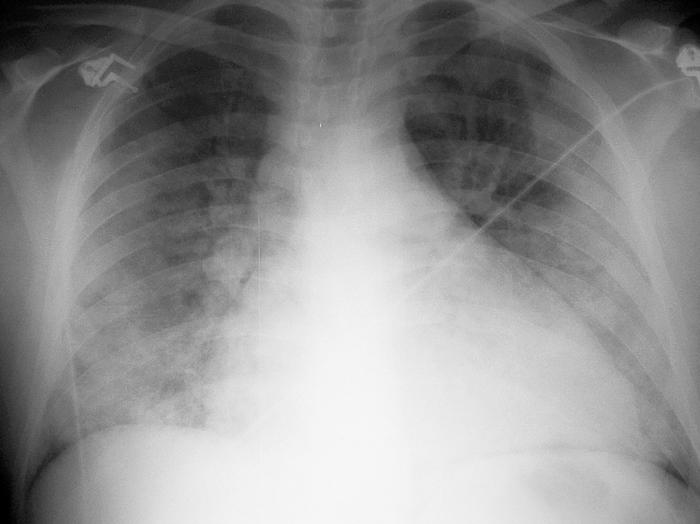 Exámenes de laboratorio
Htco: 46%, Hb: 13 gr/dL, GB: 7200 y plaquetas: 280.000
TP: 87%, TTPK: 28 seg e INR: 1.4
BUN: 26, Crea: 1.2, Na: 138, K: 4.8
Perfil hepático normal
Glicemia: 105
Lactato= 15 (VN hasta 18)
ProBPN: 6500
Pregunta 6
¿Cuál sería el tratamiento farmacológico más apropiado para este paciente ?

a) Inotrópicos EV + diuréticos EV
b) Nitroglicerina EV + diuréticos VO
c) Vasodilatadores EV + diuréticos EV
d) Vasopresores EV + diuréticos EV
Ecocardiograma
VI dilatado con aquinesia adelgazada de todo el territorio de la pared anterior, con imagen de aneurisma apical sin trombo. FEVI 30%.
AI dilatada moderada.
Insuficiencia mitral moderada funcional. Resto de válvulas normofuncionantes.
Cavidades derechas normales.
PSAP 52 mmHg.
Pericardio sin derrame.
Pregunta 7
¿Cuáles serían las alternativas de tratamiento farmacológico a considerar en este paciente luego de superar la descompensación aguda de IC? Justifique

a) Aumentar furosemida a 160 mg/día
b) Iniciar hidralazina + isosorbide en dosis crecientes
c) Adicionar a la terapia espironolactona y furosemida
d) Suspender vasodilatadores y aumentar betabloqueadores
Pregunta 7: Justifique su respuesta anterior
Pregunta 8
¿Cuáles serían las alternativas de tratamiento eléctrico a considerar luego de optimizado el tratamiento médico? Justifique

a) Desfibrilador automático implantable
b) Marcapaso bicameral.
c) Terapia de resincronización
d) Terapia de resincronización y desfibrilador